GBA Branding Guide and Logos
GBA Style Guide - Color Codes
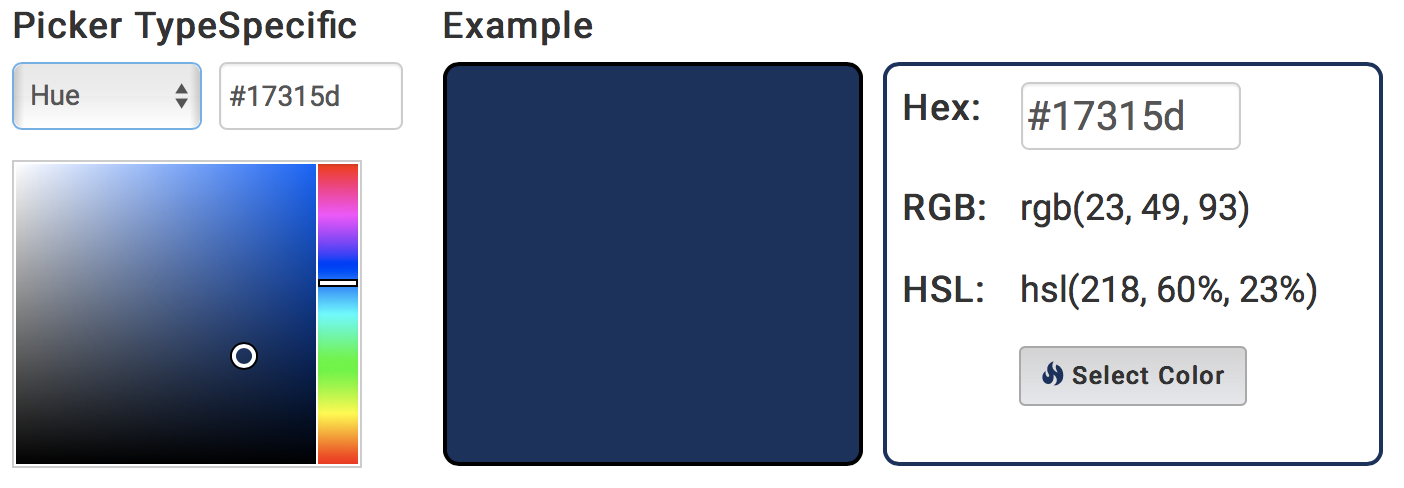 Dark Blue (primary logo)#17315Drgb (23, 49, 93)cmyk (75, 47, 0, 64)
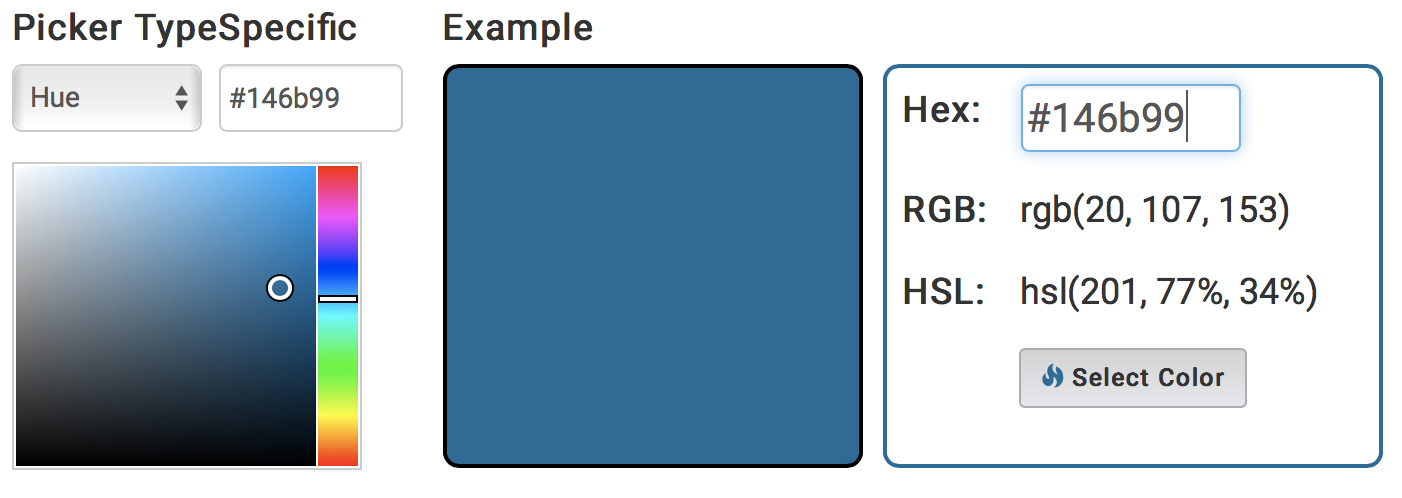 Light Blue#146b99rgb (20, 107, 153)myk (91, 53, 33, 10)
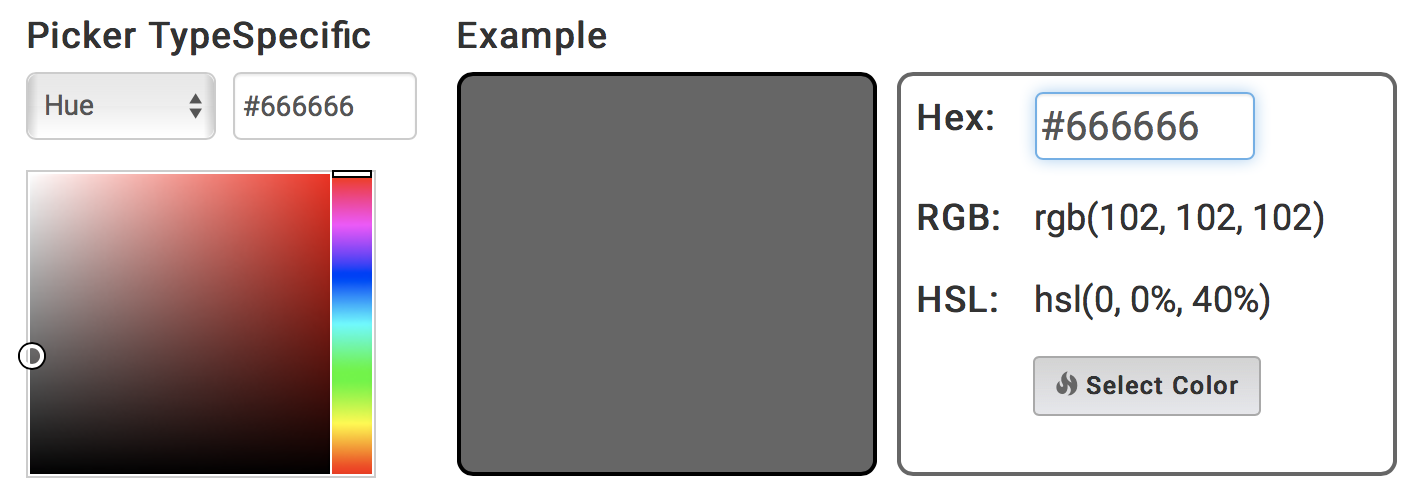 Grey#666666rgb (102, 102, 102)cmyk (0, 0, 0, 60)
GBA Style Guide – Font Orkney
Download GBA Branding and Logos
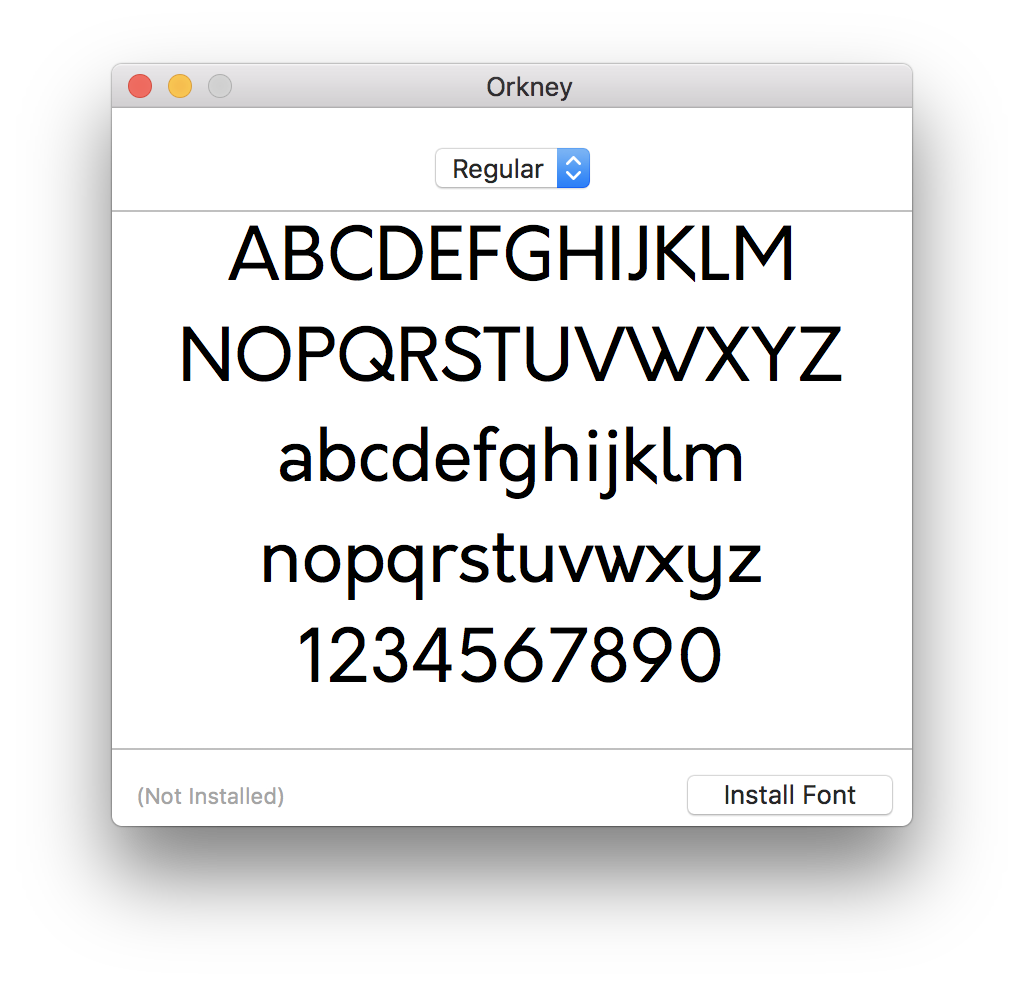 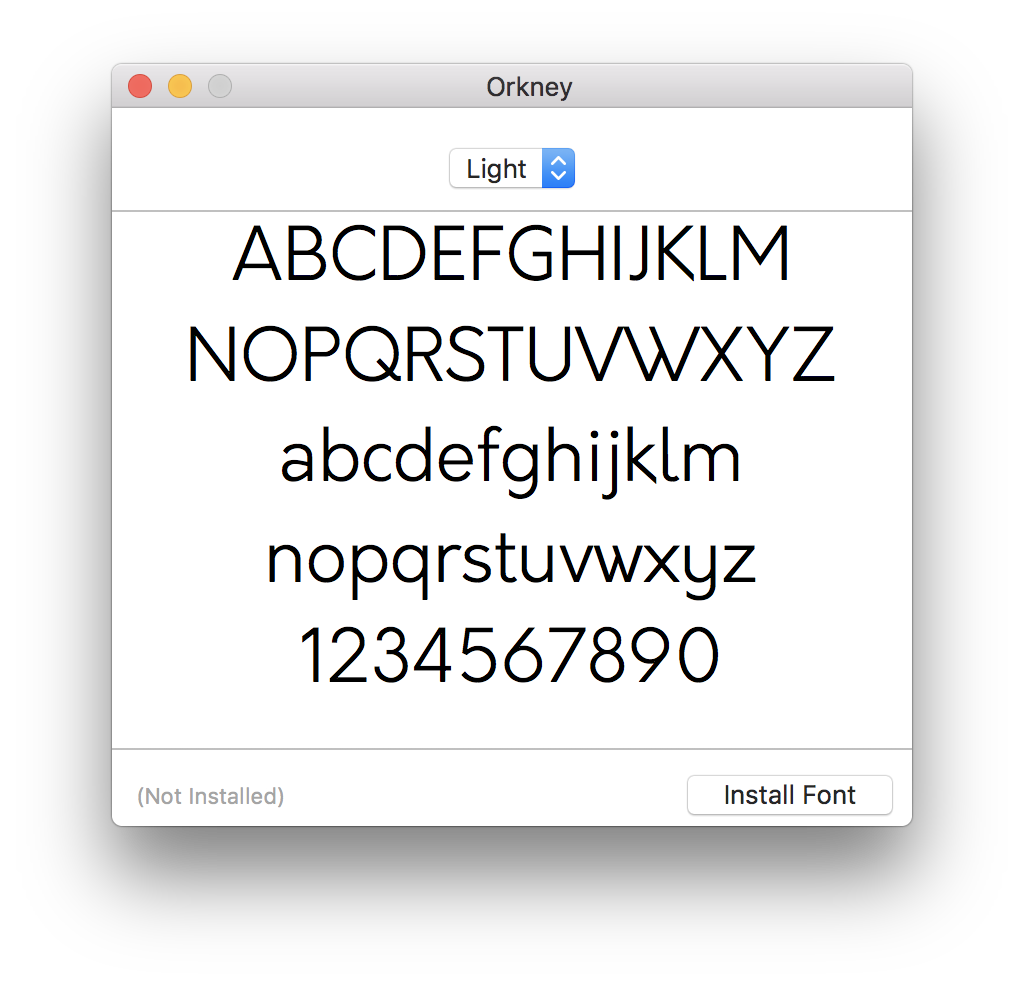 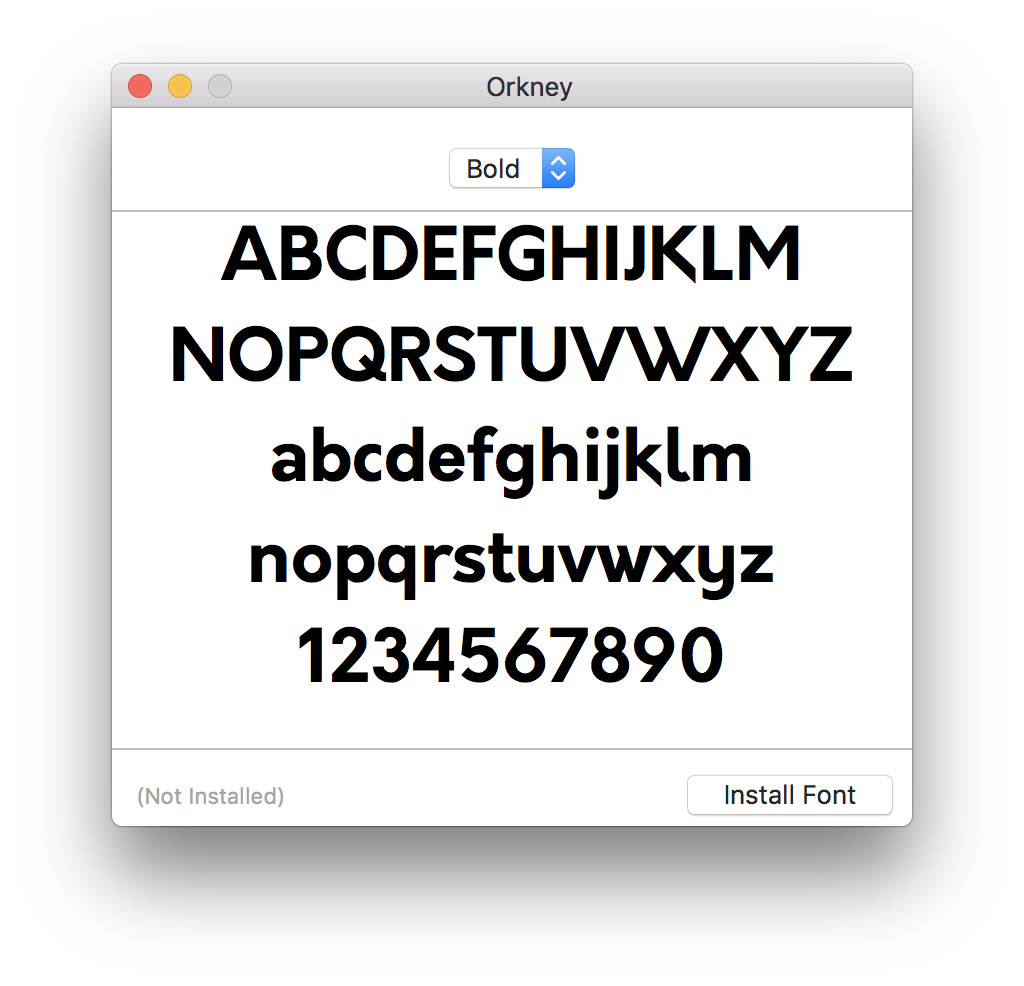 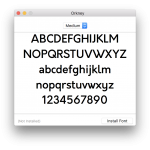 GBA Style Guide – Logos JPEG
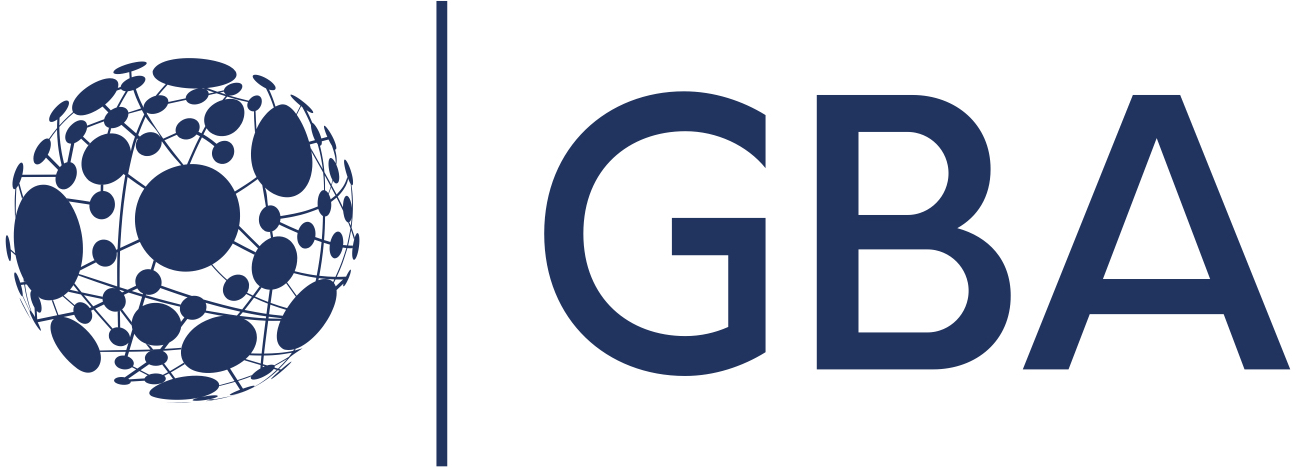 Blue JPEG
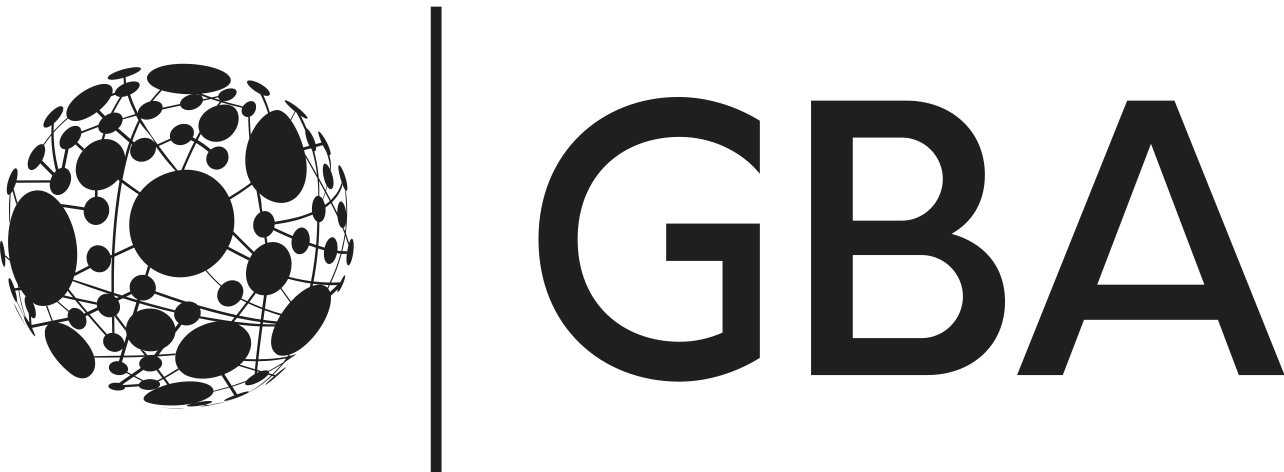 Black JPEG
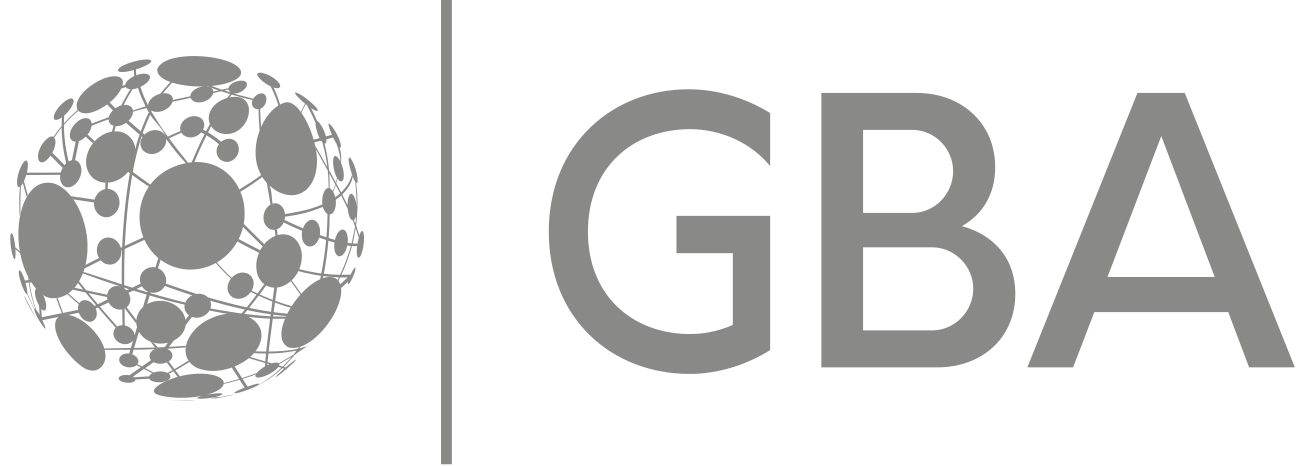 Grey JPEG
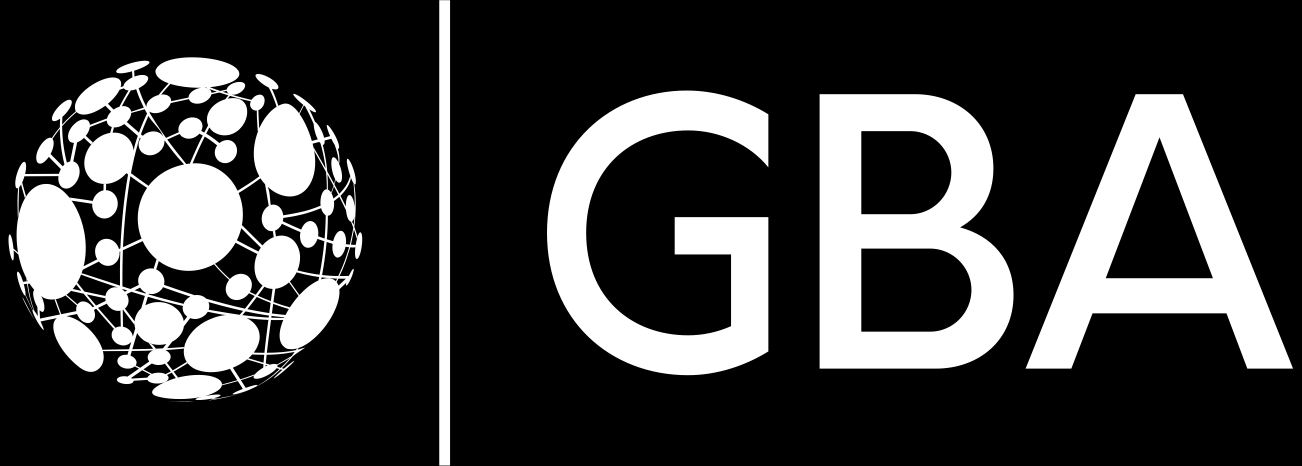 White on Black JPEG
GBA Style Guide – Logos Transparent PNG
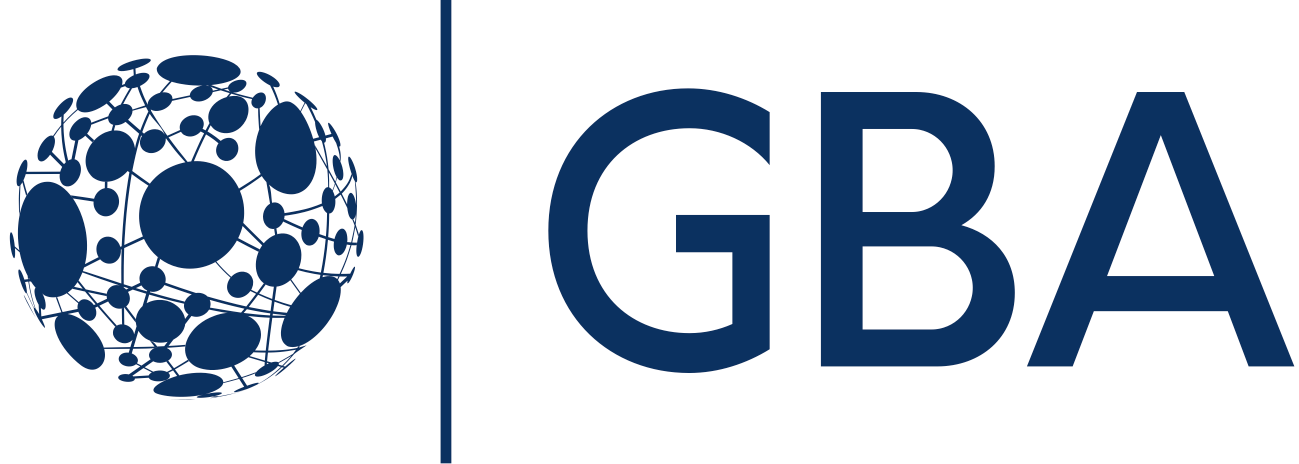 Download Transparent Blue PNG
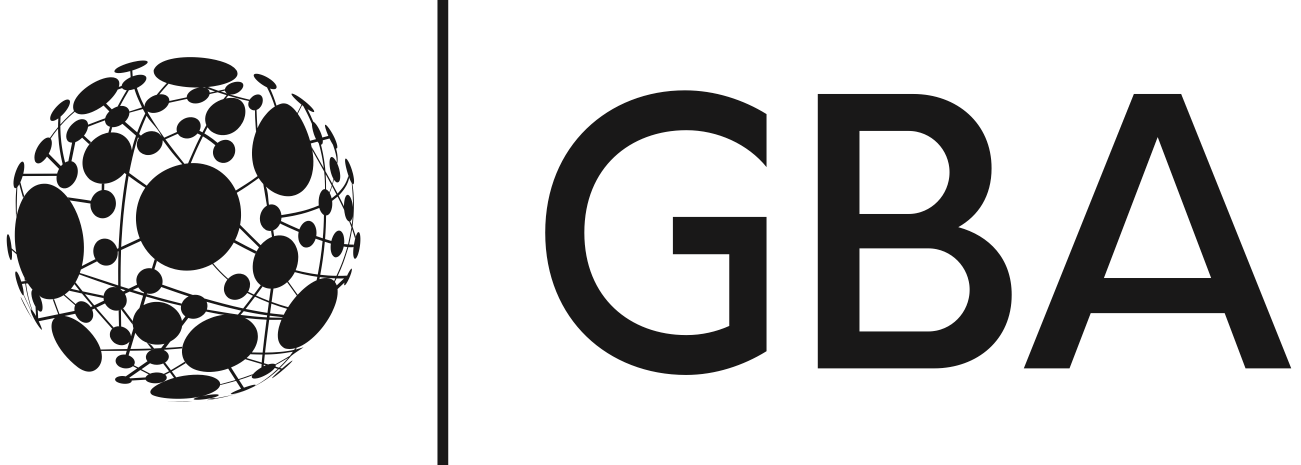 Download Transparent Black PNG
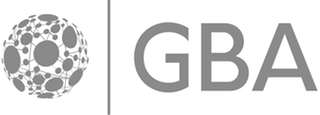 Download Transparent Grey PNG
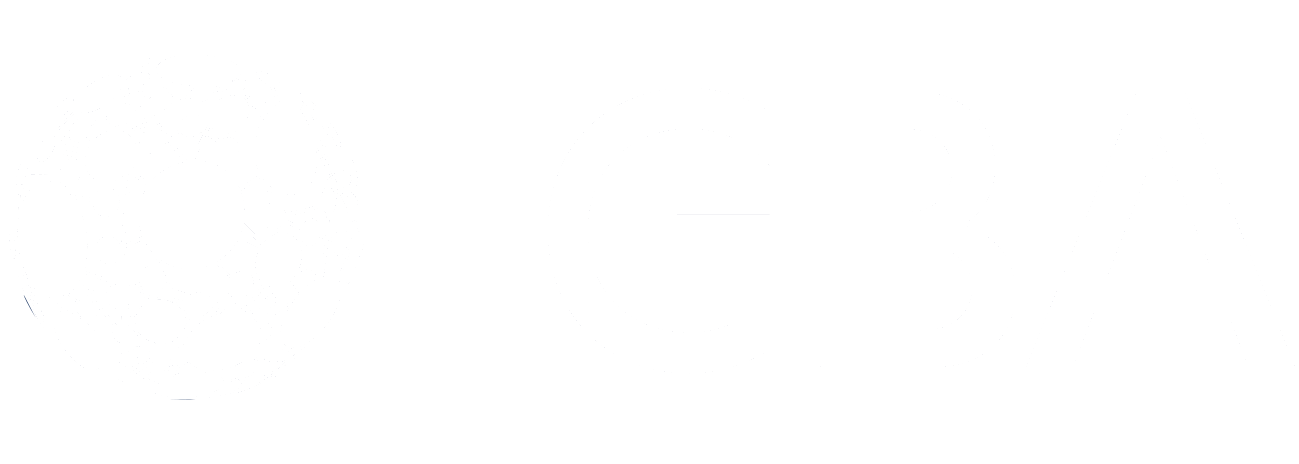 Download White Transparent PNG